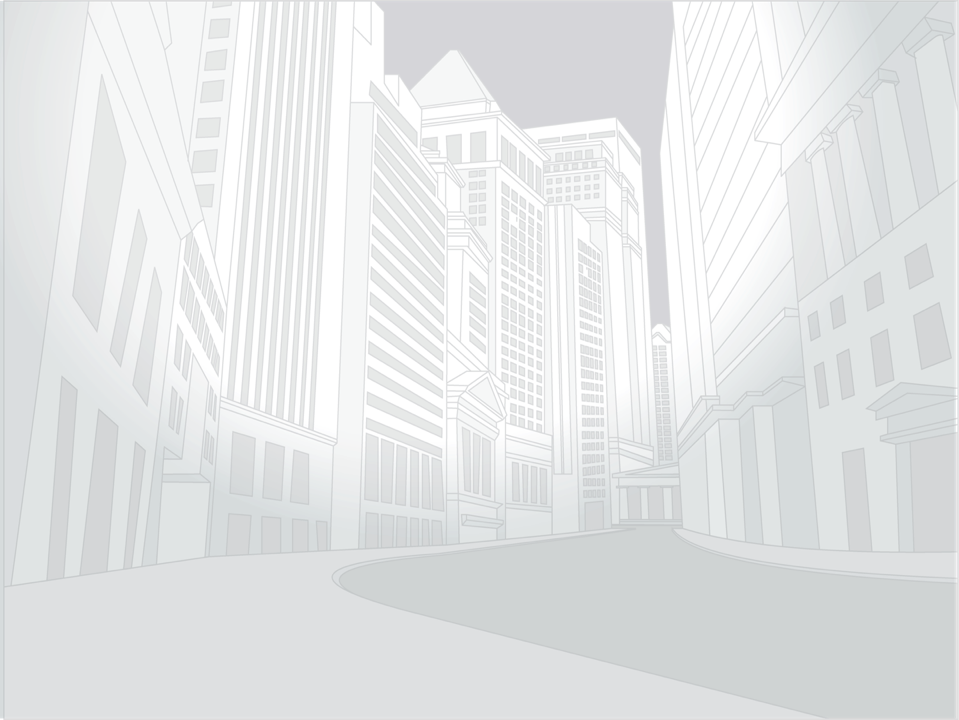 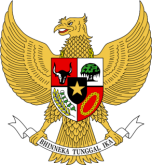 LAPORAN HARTA KEKAYAAN
 APARATUR SIPIL NEGERA

(Surat Edaran Menteri PANRB Nomor 1 Tahun 2015)
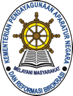 Deputi Bidang Reformasi Birokrasi,
Akuntabilitas Aparatur dan Pengawasan
1
[Speaker Notes: IMPROVING GOVERNANCE WORK]
LATAR BELAKANG
2
DASAR HUKUM
3
Undang-Undang Nomor 28 Tahun 1999 tentang Penyelenggara Negara yang Bersih dan Bebas dari Korupsi, Kolusi, dan Nepotisme (KKN) dan 
Undang-Undang Nomor 30 Tahun 2002 tentang Komisi Pemberantasan Tindak Pidana Korupsi (KPK)
Inpres 5 tahun 2004 tentang percepatan pemberantasan korupsi
Surat Edaran Nomor SE/03/M.PAN/01/2005 tentang LHKPN; 
Surat Edaran Nomor SE/05/M.PAN/04/2006 tentang LHKPN; 
Surat Edaran Nomor SE/16/M.PAN/10/2006 tentang Tindak Lanjut Penyampaian LHKPN; 
Surat Edaran Nomor SE/01/M.PAN/01/2008 tentang Peningkatan Ketaatan LHKPN Untuk Pengangkatan Pegawai Negeri Sipil Dalam Jabatan; 
Surat Edaran Nomor 05 Tahun 2012 tentang Kewajiban Penyampaian dan Sanksi Atas Ketidakpatuhan Terhadap Kewajiban Laporan Harta Kekayaan Penyelenggara Negara di Lingkungan Kementerian/Lembaga dan Pemerintah Daerah. 
Surat Edaran Nomor 1 Tahun 2015 tentang  Kewajiban Penyampaian Laporan Harta Kekayaan Aparatur Sipil Negara (LHKASN) Di Lingkungan Instansi Pemerintah;
Peraturan Bupati Lumajang nomor 28 tahun 2017 tentang pedoman penyampaian LHKASN di lingkungan  pemerintah Kabupaten Lumajang
Muatan Surat Edaran Nomor 1 Tahun 2015
4
SUBYEK LHKPN
5
SUBYEK LHKPN
6
LHKPN DAN LHKASN
7
DEFINISI
8
DEFINISI LHKASN
9
FORMULIR LHKASN
Cara memperoleh formulir LHKASN
11
MUATAN LHKASN
12
HARTA YANG DILAPORKAN
ATAS NAMA SIAPAPUN
13
PENYAMPAIAN LHKASN
14
WAKTU PENYAMPAIAN

3 (tiga) bulan setelah kebijakan ditetapkan; 
1 (satu) bulan setelah diangkat dalam jabatan; 
1 (satu) bulan setelah berhenti dari jabatan.
DITUJUKAN


PIMPINAN ORGANISASI melalui APIP
TUGAS APIP DALAM LHKASN
15
FORM LHKASN
16
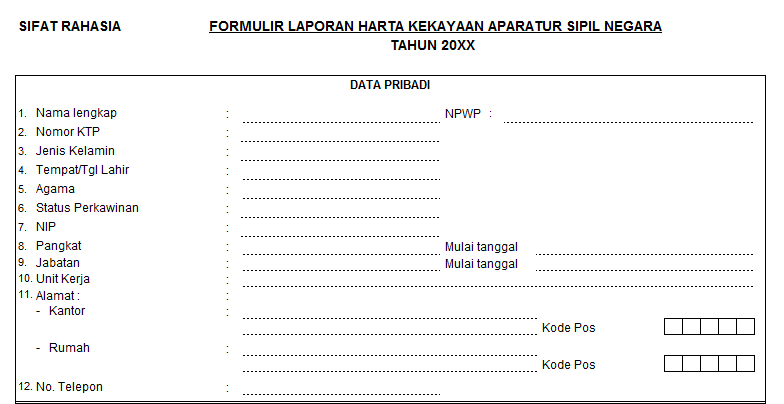 FORM LHKASN
17
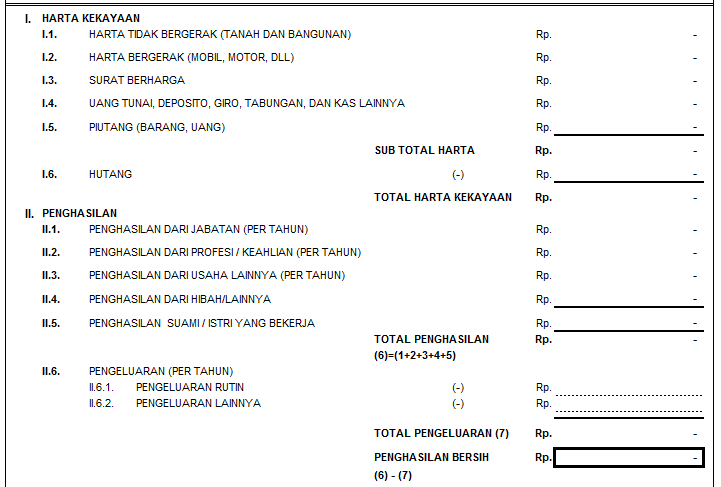 FORM LHKASN - HARTA
18
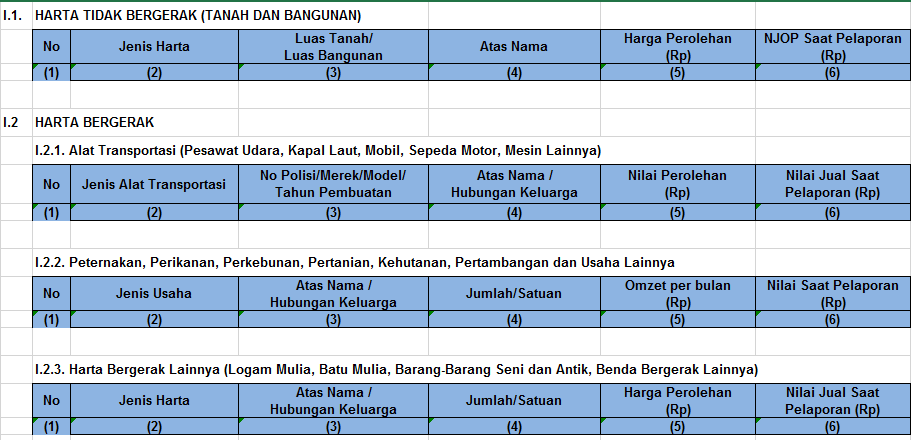 FORM LHKASN - HARTA
19
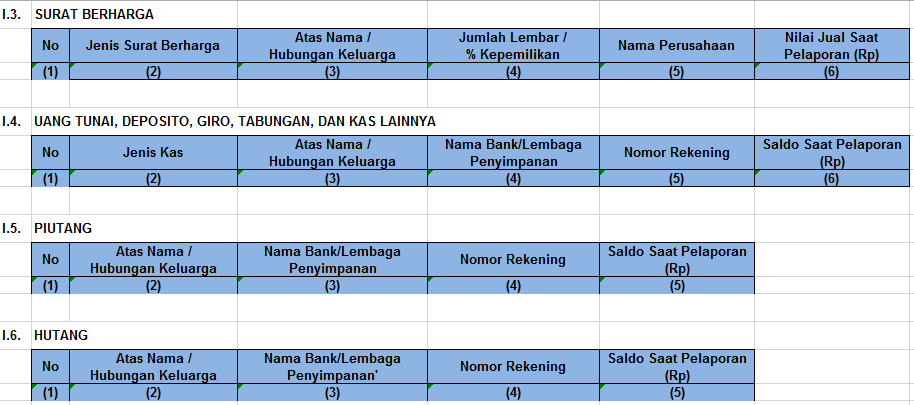 FORM LHKASN - PENGHASILAN
20
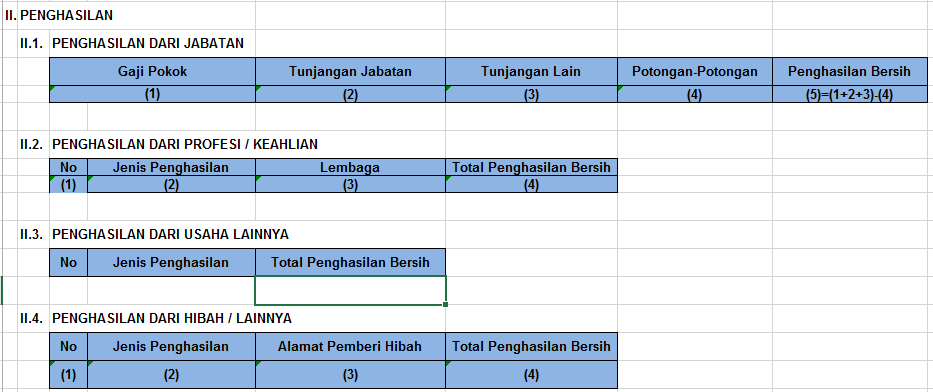 Terima kasih
21